HALIn valmiuslaki-info jäsenille 24.3.2020 klo 11-12
Webinaarin asiantuntija
Kouluttajana toimii HALIn johtava työmarkkinalakimies Anna Kallaskari. Chatin puolella kysymyksiin vastaavat työmarkkinalakimiehet Maria Krans-Bredenberg ja Jukka-Pekka Tyni.


Webinaari tallennetaan ja se tulee katsottavaksi HALIn verkkosivuille.
Anna Kallaskari
Johtava lakimies
Hyvinvointiala HALI ry
Etunimi Sukunimi
25.3.2020
Webinaarin agenda
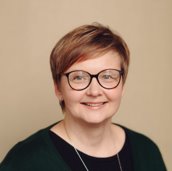 11.00 Tervetuloa webinaariin. Yleiskuva korona-tilanteesta, Arja Laitinen 
11.05 Tärkeimmät asiat mitä työnantajan tulee tietää valmiuslaista juuri nyt, Anna Kallaskari
11.40 Vastauksia korona-chatissa esitettyihin kysymyksiin, Anna Kallaskari  ja muut asiantuntijat
11.55 Loppusanat, Arja Laitinen
[Speaker Notes: Tervetuloa: Mainostus HALIn verkkosivuille, jossa tärkeät linkit seurattavaksi ja josta löytyy vastaukset yleisiin työmarkkinaneuvonnalle esitettyihin kysymyksiin. Uutikirjeestä (korona) muistutus. Ohjeistuksen kertaus webinaariin osallistumiseen: kysymykset chattiin, niihin vastataan kootusti webinaarin lopussa. Webinaarista pyritään tekemään tallenne jäsenistön käyttöön ja matariaali tulee verkkosivuille. Yksityiskohtaiset kysymykseen suoraan työsuhdeneuvontaan]
Yleisiä ohjeita
HALI päivittää tilannetietoa koronasta ja viranomaislinkkejä verkkosivuille. Ota seurantaan.
Seuraa aktiivisesti korona-ohjeistusten päivittymistä.
Seuraa HALIn korona-uutiskirjettä. Kannusta muitakin organisaatiossasi tilaamaan uutiskirje suoraan HALIn verkkosivuilta (etusivulla iso palkki "Tilaa Uutiskirje")
On tärkeää, että yksiköissä on jaettu korona-tilanteen viestintävastuut sisäisille ja ulkoisille sidosryhmille.
Tärkeimmät viranomaiskanavat seurantaan:
THL
STM:n suositukset
TTL
EK
Etunimi Sukunimi
25.3.2020
Mitä työnantajan tulee tietää valmiuslain käyttöönotto- ja soveltamisasetuksistaAnna Kallaskarijohtava lakimies, Hyvinvointiala HALI
Valmiuslaki
Tarkoitus
Valmiuslain tarkoituksena on poikkeusoloissa suojata väestöä sekä turvata sen toimeentulo ja maan talouselämä, ylläpitää oikeusjärjestystä, perusoikeuksia ja ihmisoikeuksia sekä turvata valtakunnan alueellinen koskemattomuus ja itsenäisyys. 
Poikkeusolot todettu 16.3.2020 koronavirustilanteen vuoksi. 
Valmiuslakiin perustuville toimenpiteille täytyy olla nimenomaisesti valmiuslain yksittäisissä säädöksissä säädetyt perustelut.
Etunimi Sukunimi
25.3.2020
Valmiuslain käyttöönottoasetukset
Ensimmäinen valtioneuvoston asetus koskee valmiuslain 86, 88, 93-95 ja 109 §:ssä säädettyjen toimivaltuuksien käyttöönotosta. Asetusta sovelletaan 18.3.2020 alkaen. Asetus on voimassa 13.4.2020 asti.
Valmiuslain 86 §:ssä säädetään sosiaali- ja terveydenhuollon toimintayksiköiden toiminnasta, 
88 §:ssä sosiaali- ja terveyspalvelusta sekä terveydensuojelusta, 
93 §:ssä palvelusuhteen ehdoista poikkeamisesta, 
94 §:ssä irtisanomisoikeuden rajoittamisesta, 
95 §:ssä työvelvollisista sekä 
109 §:ssä opetuksen ja koulutuksen järjestämisestä tai keskeyttämisestä. 
Toinen valtioneuvoston asetus valmiuslain 87 §:ssä säädettyjen toimivaltuuksien käyttöönotosta koskee valmiuslain 87 §:n mukaisesti terveydenhuollossa käytettävien lääkkeiden, tavaroiden ja palvelujen myyntiä, jota voidaan rajoittaa koko valtakunnan alueella. Asetus tarkoitettiin voimaan välittömästi ja olemaan voimassa 13.4.2020 asti.
Etunimi Sukunimi
25.3.2020
Valmiuslain soveltamisasetus
Valtioneuvoston asetus väliaikaisista poikkeuksista sovellettaessa eräitä vuosilomalain, työaikalain ja työsopimuslain säännöksiä
Asetuksella pyritään osaltaan varmistamaan työnantajan riittävä henkilöstömäärä virusepidemian aikana.
Virusepidemian levitessä on mahdollista, että terveydenhuollossa, sosiaalitoimessa, pelastustoimessa, hätäkeskustoiminnassa ja poliisitoimessa työnantajalle syntyy työvoimapula palvelutarpeen kasvaessa kansalaisten sairastumisiin tai epidemiaan liittyvien lieveilmiöiden johdosta. Lisäksi työvoimapulaa voi kasvattaa asianomaisista toiminnoissa työskentelevän henkilöstön sairastuminen. Työvoimapula voi merkittävällä tavalla häiritä näiden yhteiskunnallisesti kriittisten palveluiden toimintaa. 
Poikkeaminen normaalilainsäädännöstä on mahdollista vain väestön terveydenhuollon, toimeentulon tai turvallisuuden vuoksi.
Etunimi Sukunimi
25.3.2020
Työvoimapulan estäminen
Työvoimapula voi häiritä yhteiskunnallisten kriittisten palveluiden toimintaa.
Tarkoituksena on reagoida paremmin virusepidemiasta aiheutuvaan henkilöstöpulaan yhteiskunnan kriittisissä toiminnoissa. 
Kriittiset palvelut: Asetusta voidaan soveltaa terveydenhuollossa ja sosiaalitoimessa, pelastustoimessa, hätäkeskustoiminnassa ja poliisitoimessa työskentelevään henkilöstöön.
Muilla aloilla työskenteleviin ei voida soveltaa.
Työnantajia ei ole eroteltu yksityisiin tai julkisiin työnantajiin.
Virusepidemian leviäminen saattaa aiheuttaa työnantajalle työvoimapulan, jonka taustalla on esimerkiksi kansalaisten sairastumisesta johtuva palvelutarve. Lisäksi työvoimapulaa voi kasvattaa asianomaisista toiminnoissa työskentelevän henkilöstön sairastuminen. Työvoimapula voi merkittävällä tavalla häiritä näiden yhteiskunnallisesti kriittisten palveluiden toimintaa.
Etunimi Sukunimi
25.3.2020
Vuosilomalaki
Vuosilomalain antamista koskevia voimassa olevia säädöksiä: 
Kesälomakaudella 2.5. - 30.9. annettava 24 lomapv, joista vähintään 12 lomapv yhdenjaksoisesti.
Työnantajan määrätessä loman lomailmoitus on annettava kuukautta, vähintään kahta viikkoa, ennen loman alkamista.
Työntekijän toive loman ajankohdasta kuultava ennen lomamääräystä.
Työnantaja ei voi yksipuolisesti siirtää vahvistettuja tai alkaneita lomia.
Työnantaja ja työntekijä voivat sopia loman siirtämisestä.
Hätätyö ei oikeuta siirtämään jo myönnettyjä vuosilomia.
Kannattaa tiedottaa työntekijöitä, miten lomapyyntöjä on suositeltavaa esittää epidemian aikana.
Etunimi Sukunimi
25.3.2020
Vuosilomat Valmiuslain 93 §:n soveltamisasetus 2 §
Jos työvoimapula joka aiheuttaa vaaraa, ja työnantajalla ylitsepääsemättömiä ongelmia työnjärjestelyissä, työnantaja saa vuosilomalain ja työehtosopimusmääräyksen estämättä: 
poiketa vuosiloman ilmoittamista ja antamisajankohtaa koskevista säännöksistä tai määräyksistä; 
Ilmoittaminen: 
Työnantajan määrätessä vuosiloman ajankohdan hänen on ilmoitettava siitä työntekijälle viimeistään kuukautta ennen loman alkua ja jos tämä ei ole mahdollista, vuosilomasta on ilmoitettava viimeistään kahta viikkoa ennen loman alkamista. Ilmoitusajasta poikkeaminen mahdollistaisi myös lyhyemmän ilmoitusajan käyttämisen, mikä voi olla tarpeen tehtäessä poikkeuksellisia työaikajärjestelyitä pikaisella aikataululla. 
Työnantajan määräämät lomat. Lomien ajankohdasta voi yhä sopia vuosilomalain mukaisesti.
Antamisajankohta:
Työnantaja saisi määrätä vuosilomalain ajankohdan noudattamatta vuosilomalain 20 §:ssä säädettyjä vuosiloman antamisen aikarajoja (lomakaudet). Sama koskisi työkyvyttömyyden vuoksi siirrettyä vuosiloman osaa. 
Vuosilomalain mukaan työnantajan työntekijälle ilmoittaman loman ajankohta sitoo työnantajaa. Loman ajankohtaa voidaan sen jälkeen siirtää sopimalla.
Etunimi Sukunimi
25.3.2020
Vuosilomat Valmiuslain 93 §:n soveltamisasetus
Jos työvoimapula joka aiheuttaa vaaraa, ja työnantajalla ylitsepääsemättömiä ongelmia työnjärjestelyissä, työnantaja saa vuosilomalain ja työehtosopimusmääräyksen estämättä: 
siirtää jo ilmoitetun vuosiloman ajankohtaa; 
Jotta jo myönnetyt vuosilomat eivät aiheuttaisi ylitsepääsemättömiä ongelmia työnjärjestelyissä, työnantajalla olisi oikeus siirtää jo ilmoittamansa ja vahvistamansa vuosiloman ajankohtaa ja siten määrätä sen pidettäväksi myöhempänä ajankohtana. 
keskeyttää jo aloitetun vuosiloman. 
Tilanteen niin vaatiessa työnantajalla olisi myös tämä oikeus.
Huom. Mahdollinen vahingonkorvaus työntekijälle
Etunimi Sukunimi
25.3.2020
Vuosilomat Valmiuslain 93 §:n soveltamisasetus
Koskee kaikkea vuosilomalaissa tarkoitettua vuosilomaa: 
24 arkipäivän pituista kesälomaa ja 6 arkipäivän pituista talvilomaa 
säästövapaata
laissa säädettyä pidempää, työehtosopimukseen perustuvaa vuosilomaa
Ei koske yksinomaan työehtosopimukseen perustuvaa vapaata, kuten lomarahanvaihtovapaata.

Kaikkien poikkeusten soveltamisen edellytyksenä on, että 
toimenpiteet ovat tarpeen koronavirusepidemian vaatimien työjärjestelyiden vuoksi ja 
niillä ei vaaranneta työturvallisuutta eikä työntekijän terveyttä. 
Pitämättömäksi jääneet tai siirretyt lomat on annettava työntekijälle niin pian kuin mahdollista eli heti kun tilanne sen sallii.
Etunimi Sukunimi
25.3.2020
Ylityö ja lisätyöValmiuslain 93 §:n soveltamisasetus 3 §
Työnantaja saa työaikalain ja työehtosopimuksen estämättä: 
teettää työntekijällä ylityötä ilman tämän suostumusta; 
Työaikalain mukaan ylityön teettäminen edellyttää työntekijän suostumusta.
poiketa vuorokausilepoa ja viikkolepoa koskevista säännöksistä; 
poiketa työaikalain 18 §:n enimmäistyöaikaa koskevista säännöksistä. 
Enimmäistyöaika ylityöt mukaan luettuna keskimäärin enintään 48 tuntia viikossa neljän kuukauden tasoittumisjakson aikana. Tästä säännöksestä poikkeaminen voisi tulla kysymykseen lähinnä silloin, kun kuluvan tasoittumisjakson aikana on jo tehty työtä lähes sen verran kuin työaikalain 19 § sallii teetettävän hätätyönä.
Työnantaja saa teettää hätätyötä, jos ennalta arvaamaton tapahtuma on aiheuttanut keskeytyksen säännöllisessä toiminnassa tai vakavasti uhkaa johtaa sellaiseen keskeytykseen tai hengen, terveyden, omaisuuden tai ympäristön vaarantumiseen. Hätätyötä saa teettää säännöllisen työajan lisäksi vain siinä määrin kuin se on välttämätöntä ja enintään kahden viikon ajan. https://www.tyosuojelu.fi/tietoa-meista/asiointi/luvat-ja-ilmoitukset/hatatyo
Etunimi Sukunimi
25.3.2020
Ylityö ja lisätyöValmiuslain 93 §:n soveltamisasetus 3 §
Poikkeusten soveltamisen edellytyksenä ovat kaikki seuraavat seikat: 
Poikkeaminen on välttämätöntä toiminnan turvaamiseksi, ja 
työnantaja järjestää työpaikalle lepoon ja virkistäytymiseen soveltuvia tauko- ja lepotiloja, sosiaalitiloja ja ruokahuoltoa, ja
toimenpiteet ovat tarpeen koronavirusepidemian vuoksi, ja 
toimenpiteillä ei vaaranneta työturvallisuutta eikä työntekijän terveyttä, ja 
työnantajan on pidettävä huolta työstä aiheutuvan kuormituksen tasaisesta jakautumisesta sekä työntekijän mahdollisuudesta palautua työn rasituksista.
Etunimi Sukunimi
25.3.2020
Työntekijän noudatettava irtisanomisaikaValmiuslain 94 §:n soveltamisasetus 4 §
Työsopimuslaki: Työntekijän irtisanomisaika 14 päivää, jos työsuhde on jatkunut enintään viisi vuotta, ja yksi kuukausi, jos työsuhde on jatkunut yli viisi vuotta.
Valmiuslaki: Terveydenhuollossa, sosiaalitoimessa, pelastustoimessa ja hätäkeskustoiminnassa irtisanomisoikeutta voidaan rajoittaa väestön välttämättömän terveydenhuollon, vähimmäistoimeentulon tai turvallisuuden vuoksi. 
Soveltamisasetus: Työntekijän irtisanoutuessa työnantaja voi pidentää noudatettavaa irtisanomisaikaa työsopimuslain ja työehtosopimusmääräyksen estämättä neljään kuukauteen. 
Soveltamisen edellytyksenä on, että irtisanomisajan pidentäminen on välttämätöntä väestön terveydenhuollon, vähimmäistoimeentulon tai turvallisuuden vuoksi.
Etunimi Sukunimi
25.3.2020
Tulossa olevat muutokset työlainsäädäntöönAnna Kallaskarijohtava lakimies, Hyvinvointiala HALI
Muutoksia tulossa työlainsäädäntöön
Työmarkkinakeskusjärjestöt (mm. EK, SAK, STTK ja Akava) ja Suomen hallitus ovat sopineet koronakriisiä koskevista väliaikaisista muutoksista työlainsäädäntöön. 
Tänään 23.3.2020 lakimuutoksia ei ole vielä säädetty eikä voimassa.
Nyt noudatetaan tällä hetkellä voimassa olevaa lainsäädäntöä ja sitä, mistä tällä hetkellä on mahdollista sopia.
Muutosten voimaantuloajankohdasta kerrotaan heti, kun se on selvillä. 
Kaikki muutokset eivät välttämättä tule samaan aikaan voimaan. Tarkkuutta vaaditaan.
Muutokset ovat tämänhetkisen tiedon mukaan tilapäisiä, jonka jälkeen palataan nykyiseen lainsäädäntöön.
HALIn sopimissa yksityisen sosiaalipalvelualan, terveyspalvelualan, järjestötyön ja ensihoitoalan työehtosopimuksissa ei ole muutoksia koskevia tes-määräyksiä. 
Tes-määräyksen puuttuessa noudatetaan työlainsäädäntöä sen sisällön mukaisesti ja siinä aikataulussa, kun lakimuutos tulee voimaan.
Huomioitava luottamusmiehen ja työsuojeluvaltuutetun erityinen työsuhdeturva lomautuksissa.
Etunimi Sukunimi
25.3.2020
Nopeutettu yt-neuvottelu max. 90 pv lomautuksissa – uusi soveltamisohje
Nyt voimassa olevan yhteistoimintalain mukaan työnantajan ja henkilöstön edustajan on ensin käytävä yt-neuvottelut loppuun. Vasta sen jälkeen työnantaja saa päättää lomautuksista ja antaa työntekijöille lomautusilmoitukset. 
Voimassa olevan yhteistoimintalain 60 §:n mukaan työnantaja voi tehdä lomautuspäätöksen jo ennen lomautusta edeltävien yt-neuvottelujen päättämistä, jos yrityksen tuotanto- tai palvelutoiminnalle tai yrityksen taloudelle vahinkoa aiheuttavat erityisen painavat syyt, joita ei ole voitu tietää ennakolta, ovat yt-neuvottelujen esteenä. 
Yt-neuvottelut pitää kuitenkin käydä heti kun mahdollista. Yt-velvoitetta ei voi jättää täyttämättä.
Työnantajan tulee antaa neuvotteluesitys luottamusmiehelle, ja lomautettaville työntekijöille lomautusilmoitus. Lomautusilmoituslomake https://www.tyosuojelu.fi/tyosuhde/lomautus
Yt-neuvotteluissa pitää käsitellä, miksi yt-lain 60 §:n soveltamiselle eli nopeutetulle menettelylle oli erityisen painavat, ennalta arvaamattomat syyt.
Työmarkkinakeskusjärjestöt ovat yhtä mieltä siitä, että yt-lain 60 §:n mukainen poikkeustilanne syntyy, kun koronavirus aiheuttaa äkillisen ja voimakkaan heikkenemisen yrityksen tuotteiden tai palveluiden kysynnässä, ja tämän seurauksena yritykselle tulee tarve lomauttaa merkittävä osa yrityksen työntekijöistä. Arvio tulee kuitenkin tehdä yrityksissä tapauskohtaisesti.
Yhteistoimintalaissa yrityksellä tarkoitetaan kaikkia työnantajia, myös järjestöjä, jotka työllistävät säännöllisesti vähintään 20 työntekijää.
Etunimi Sukunimi
25.3.2020
Nopeutettu lomautusilmoitusaika
Tällä hetkellä voimassa olevan työsopimuslain 5 luvun 4 §:n mukaan työnantajan on ilmoitettava lomauttamisesta työntekijälle henkilökohtaisesti viimeistään 14 päivää ennen lomautuksen alkamista. Jos ilmoitusta ei voida toimittaa henkilökohtaisesti, sen saa toimittaa kirjeitse tai sähköisesti samaa ilmoitusaikaa noudattaen. Ilmoituksessa on mainittava lomautuksen peruste, sen alkamisaika ja kesto tai arvioitu kesto. 
Lomautusilmoitusaika on palkallista.
Lisätietoa lomauttamisesta ja lomautusilmoituslomake https://www.tyosuojelu.fi/tyosuhde/lomautus
Myöhemmin keväällä ilmoitettavana ajankohtana työsopimuslain mukainen lomautusilmoitusaika lyhenee 5 päivään. 
Jo nyt on mahdollista, että työnantaja ja työntekijä sopivat lomautusilmoitusajan lyhentämisestä. 
Työntekijän on suositeltavaa tarkistaa ennen sopimista, vaikuttaako sopiminen hänen työttömyysturvaansa.
Etunimi Sukunimi
25.3.2020
Nopeutettu lomautusprosessi, yt-velvoite
Nykyinen menettely enintään 90 pv lomautuksissa kestää vähintään 5 + 14 + 14 pv
Työnantajan on annettava yt-lain mukainen neuvotteluesitys viimeistään 5 pv ennen yt-neuvottelujen aloittamista.
Yt-neuvottelujen vähimmäiskesto on 14 pv tai 6 viikkoa.
Elleivät osapuolet sovi lyhyemmästä neuvotteluajasta.
Neuvottelujen päättymisen jälkeen lomautettaville työntekijöille annetaan lomautusilmoitus, ellei erityisen painavista, ennalta arvaamattomista syistä voitaisi soveltaa yt-lain 60 §:n mukaista aikaistettua päätöksentekoa (jolloin lomautusilmoitus annetaan ennen neuvottelujen käymistä loppuun). 
Lomautusilmoitus on annettava 14 pv ennen lomautuksen antamista.
Kutsuaika, neuvotteluaika ja lomautusilmoitusaika ovat palkallista aikaa.
Tulossa oleva väliaikainen lakimuutos:
Yt-menettely lyhyimmillään 5 + 5 + 5 pv
Työnantajan on annettava yt-lain mukainen neuvotteluesitys viimeistään 5 pv ennen yt-neuvottelujen aloittamista.
Yt-neuvotteluja tulee tämän jälkeen käydä 5 päivän ajan (ei siis 14 päivää tai 6 viikkoa). 
Yt-neuvottelujen päättymisen jälkeen työnantajan tulee antaa lomautettaville työntekijöille ja näiden luottamusmiehille työsopimuslain mukainen lomautusilmoitus. Lomautusilmoitus on annettava viimeistään 5 päivää (ei siis 14 päivää) ennen lomautuksen alkamista.
Palkallinen aika lyhenee.
Etunimi Sukunimi
25.3.2020
Nopeutettu lomautusprosessi, ei yt-velvoitetta
Työnantaja, joka säännöllisesti työllistää alle 20 työntekijää, ei ole velvollinen noudattamaan yhteistoimintalain mukaista neuvottelumenettelyä.
Yhteistoimintalain sijaan työnantaja noudattaa työsopimuslaissa säädettyä menettelyä. 
Työsopimuslain 5 luvun 3 §:n mukaan työnantajan on esitettävä työntekijöille tai luottamusmiehelle 
ennakkoselvitys lomautuksen perusteista sekä sen arvioidusta laajuudesta, toteuttamistavasta, alkamisajankohdasta ja kestosta. 
Selvityksen antamisen jälkeen, ennen lomautusilmoitusta työnantajan on varattava työntekijöille tai luottamusmiehille tilaisuus tulla kuulluksi annetusta selvityksestä.
Tämän jälkeen työnantajan tulee antaa lomautettaville työntekijöille ja näiden luottamusmiehille työsopimuslain 5 luvun 4 §:n mukainen lomautusilmoitus. Tämänhetkisen lainsäädännön mukaan lomautusilmoitus on annettava viimeistään 14 päivää ennen lomautuksen alkamista.
Kun lakimuutos lomautusilmoitusajan lyhentymisestä tulee voimaan, lomautusilmoitus on annettava viimeistään 5 päivää ennen lomautuksen alkamista.
Etunimi Sukunimi
25.3.2020
Määräaikaisen työntekijän lomauttaminen
Tällä hetkellä voimassa olevan työsopimuslain mukaan määräaikaista työntekijää ei voida lomauttaa. 
Poikkeuksena sellainen sijainen, jonka sijaistama työntekijä olisi voitu lomauttaa, jos hän olisi ollut työssä.

Lainsäädäntöä suunnitellaan muutettavaksi tilapäisesti siten, että työnantaja voisi lomauttaa myös määräaikaisessa työsuhteessa olevan työntekijän samassa laajuudessa kuin toistaiseksi voimassa olevan työntekijän. 
Lomautukselle pitää olla laissa säädetyt perusteet, ja
lomautusprosessi on käytävä ja lomautusilmoitus annettava samoin kuin vakituisten työtekijöiden osalta.

Muutoksen voimaantulon aika ei vielä 23.3.2020 tiedossa.
Määräaikaisen työntekijän kanssa voi sopia vuosilomien käyttämisestä tai palkattomasta työlomasta. 
Palkattoman työloman osalta on huomioitava, että työntekijä ei yleensä saa tällaiselta ajalta työttömyysturvaa.
Etunimi Sukunimi
25.3.2020
Koeaikapurku
Tällä hetkellä voimassa olevan työsopimuslain mukaan työsopimus voidaan molemmin puolin purkaa koeajan kuluessa, jos koeajasta on sovittu työsopimuksella. 
Koeajan tarkoituksena on selvittää, soveltuuko työntekijä työhön, tai soveltuuko työ työntekijälle.
Koeaikapurkua ei saa tehdä syrjivillä tai muutoin koeajan tarkoitukseen nähden epäasiallisilla perusteilla.
Tuotannolliset ja taloudelliset syyt katsotaan koeajan tarkoitukseen nähden epäasiallisiksi perusteiksi, eikä niiden perusteella saa tehdä koeaikapurkua.
Lainsäädäntöä suunnitellaan muutettavaksi siten, että työnantaja voi purkaa koeajalla olevan työntekijän työsuhteen myös tuotannollisella ja taloudellisella perusteella, 
eli jos työnantajan edellytykset tarjota työtä työntekijälle ovat vähentyneet koronapandemian vuoksi. 
Muutoksen voimaantulon aika ei vielä 23.3.2020 tiedossa.
Etunimi Sukunimi
25.3.2020
Pidennetty takaisinottovelvollisuus
Voimassa olevan työsopimuslain 7 luvun 3 §:n mukaan työnantaja saa irtisanoa työsopimuksen, kun tarjolla oleva työ on taloudellisista, tuotannollisista tai työnantajan toiminnan uudelleenjärjestelyistä johtuvista syistä vähentynyt olennaisesti ja pysyvästi. 
Työsopimusta ei kuitenkaan saa irtisanoa, jos työntekijä on sijoitettavissa tai koulutettavissa toisiin tehtäviin 4 §:ssä säädetyllä tavalla.
Työsopimuslain 6 luvun 6 §:n mukaan työnantajan on tarjottava työtä taloudellisista tai tuotannollisista syistä irtisanomalleen, te-toimistosta edelleen työtä hakevalle entiselle työntekijälleen, jos työnantaja tarvitsee työntekijöitä neljän kuukauden kuluessa työsuhteen päättymisestä samoihin tai samankaltaisiin tehtäviin, joita irtisanottu työntekijä oli tehnyt. 
Jos työsuhde on jatkunut keskeytyksettä vähintään 12 vuotta, takaisinottoaika on kuusi kuukautta.

Lainsäädäntöä suunnitellaan muutettavaksi siten, että jos työntekijä on irtisanottu taloudellisesta tai tuotannollisesta syystä, työnantajan on palkattava irtisanottu työntekijä takaisin, jos työnantaja tarvitsee työntekijöitä 9 kuukauden (ei siis 4 tai 6 kuukauden) kuluessa työsuhteen päättymisestä samoihin tai samankaltaisiin tehtäviin, joita irtisanottu työntekijä oli tehnyt. 
Muutoksen voimaantulon ajankohta ei vielä 23.3.2020 tiedossa.
Etunimi Sukunimi
25.3.2020
Työnteon estyminen ja palkanmaksun keskeyttäminenAnna Kallaskarijohtava lakimies, Hyvinvointiala HALI
Työnteon estyminen
Työsopimuslain 2 luvun 12 §:n 2 momentti:
”Jos työntekijä on estynyt tekemästä työtään työpaikkaa kohdanneen tulipalon, poikkeuksellisen luonnontapahtuman tai muun sen kaltaisen hänestä tai työnantajasta riippumattoman syyn vuoksi, työntekijällä on oikeus saada palkkansa esteen ajalta, enintään kuitenkin 14 päivältä.” 
Koronapandemiasta johtuva viranomaismääräys työpaikan sulkemisesta voi olla laissa tarkoitettu työnteon estymisen syy. 
Työnteon on oltava estynyt. 
Jos tarjolla on muuta sopivaa työtä esimerkiksi eri yksikössä, tai työnantajaa hyödyttävää koulutusta, työnteko ei ole estynyt.
Palkallinen 14 pv aika alkaa työnteon esteen alkamisesta. 
Palkka maksetaan käytännössä kotiin.
Lainkohdassa ei erotella määräaikaisia ja toistaiseksi voimassa olevalla työsopimuksella työskenteleviä työntekijöitä.
Määräaikaisenkin työntekijän työnteko voi estyä, jolloin palkanmaksu voi keskeytyä lain soveltamisen edellytysten täyttyessä. 
Yhteistoimintavelvoite on kuitenkin syytä täyttää. Ks. myös yhteistoimintalain 60 §.
Rikastumiskielto: 
Työnantaja saa vähentää työntekijälle 14 pv ajalta maksettavasta palkasta määrän, joka työntekijältä on säästynyt työsuorituksen estymisen vuoksi sekä määrän, jonka hän on ansainnut muulla työllä tai jättänyt tahallaan ansaitsematta. Palkkaa vähentäessään työnantajan on noudatettava työsopimuslain 2 luvun 17 §:n säännöksiä kuittausoikeuden rajoituksista.
Etunimi Sukunimi
25.3.2020